ELASTIC COLLISION
INELASTIC COLLISION
STICKING COLLISION
BOUNCING COLLISION
ELASTIC COLLISION
BEFORE 
a collision
m2 = 2 kg 
v2 =  0  m/s
m1 = 3 kg 
v1  = 8  m/s RIGHT
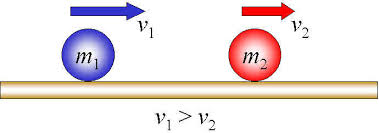 A moving blue ball (m1) strikes a stationary red ball (m2) 
in a perfectly elastic collision. 

 Find the velocity of the red ball after the collision.
ELASTIC COLLISION
m2 = 2 kg 
v2   =  0  m/s
m1 = 3 kg 
v1  = 8  m/s RIGHT
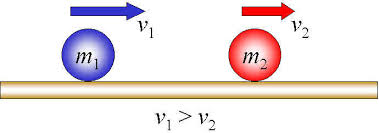 BEFORE 
a collision
p2=  0 kg m/s
p1 = 24 kg m/s RIGHT
pSYSTEM = 24 kg m/s RIGHT + 0 kg m/s
Before the collision, 
the total momentum of the blue & red ball system is 
 24 kg m/s to the right.
ELASTIC COLLISION
Elastic
Collision
bouncing
pSYSTEM = 24 kg m/s RIGHT
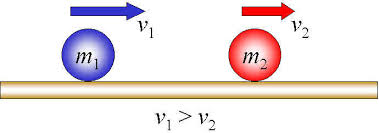 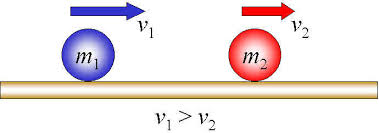 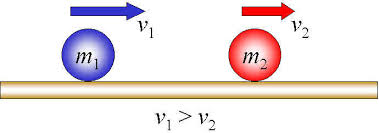 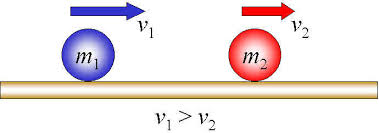 A perfectly elastic collision is a bouncing collision. All of the momentum of the blue ball transfers to the red ball.
ELASTIC COLLISION
AFTER 
a collision
pSYSTEM = 24 kg m/s
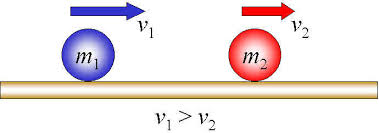 m1 = 3 kg 
V1’  = 0  m/s
m2 = 2 kg 
V2’   =  ???  m/s
The total momentum of the blue & red ball system 
is  24 kg m/s RIGHT.
ELASTIC COLLISION
AFTER 
a collision
pSYSTEM = 24 kg m/s RIGHT
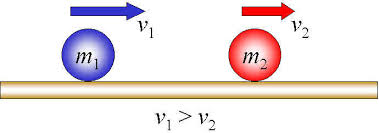 m1 = 3 kg 
v1 = 0  m/s
m2 = 2 kg 
v2  =  ?  m/s
pSYSTEM = m1v1’ + m2v2’
24 kg m/s RIGHT = (3kg)(0 m/s) + (2 kg)(v2)
24 kg m/s RIGHT = (2 kg)(v2)
V2 ‘ =12 m/s RIGHT
Does this make sense?
AFTER
BEFORE
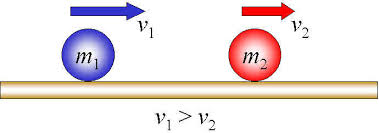 It does.  The total p is moving a smaller mass (2 kg) so it makes sense that the velocity is more than the velocity of the  3 kg ball before the collision.
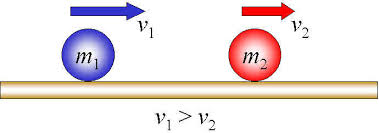 m1 = 3 kg 
v1  = 8  m/s RIGHT
m2 = 2 kg 
V2’   =  0  m/s
m2  = 2 kg
v2 ‘ =12 m/s RIGHT
pSYSTEM = 24 kg m/s RIGHT